OZNAČOVÁNÍ OBALŮ POTRAVINZJEDNODUŠENÝM ZNAČENÍMNUTRIČNÍHO SLOŽENÍZ POHLEDU ČESKÝCH SPOTŘEBITELŮ
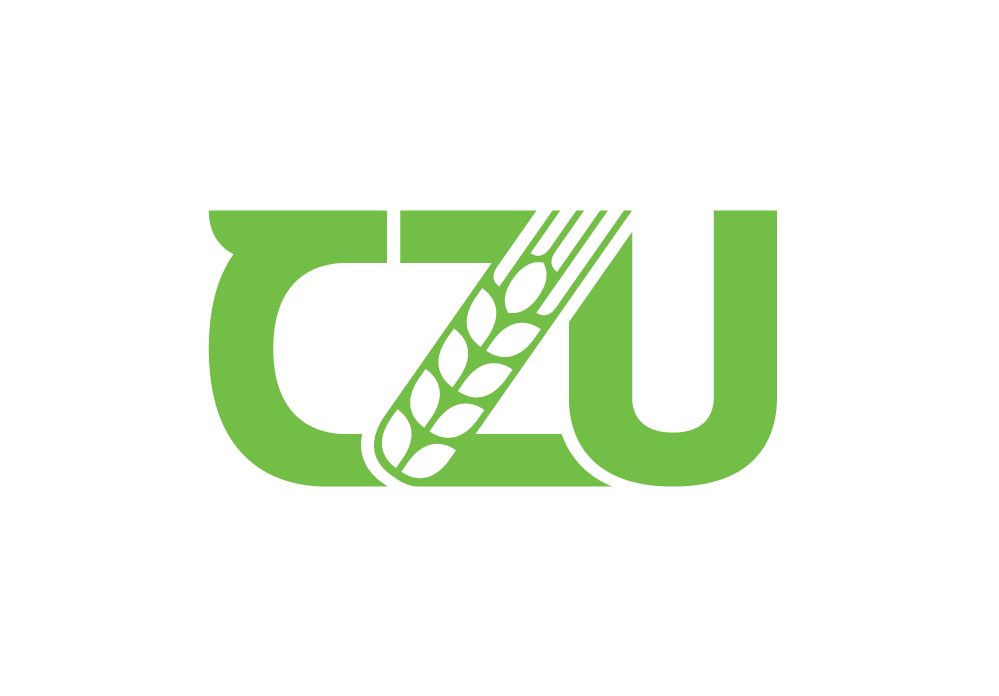 prof. Ing. Lenka Kouřimská, Ph.D. 
Česká zemědělská univerzita v Praze
říjen 2021
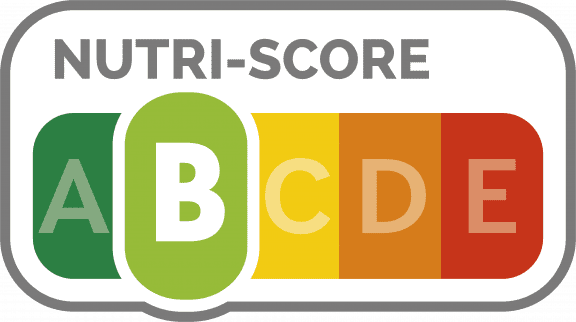 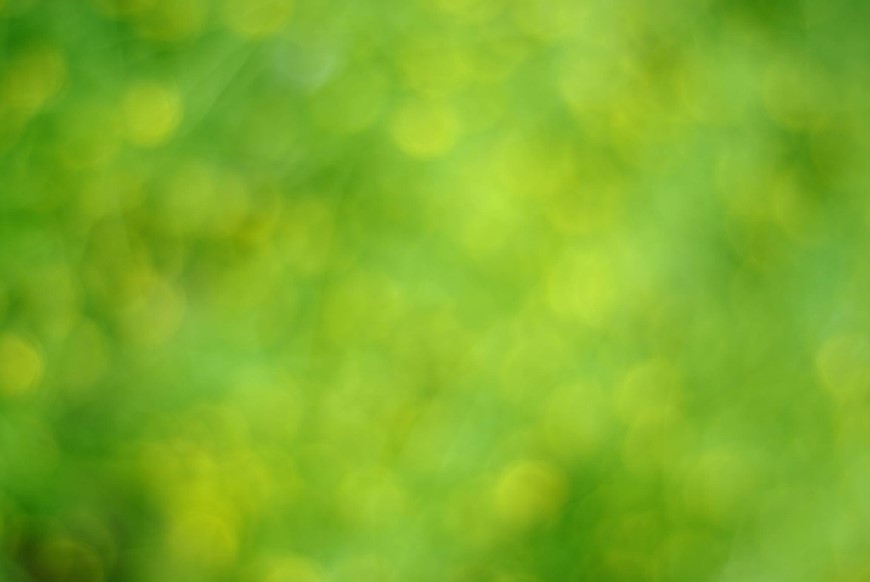 CÍLE PRŮZKUMU
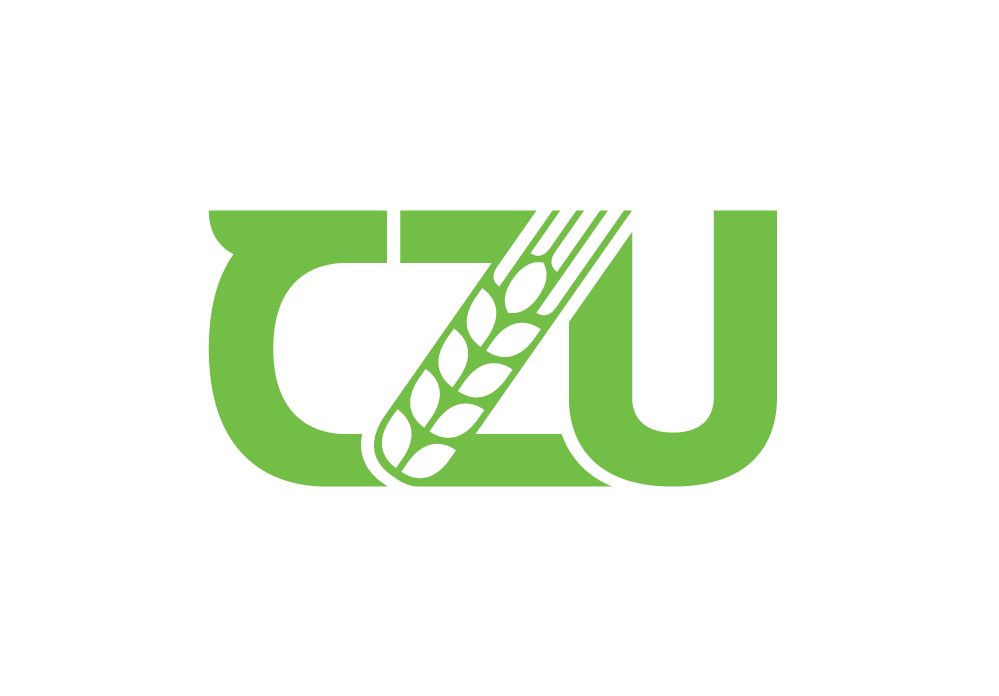 Získat informace o:
pohledu českých spotřebitelů na současné značení nutričního složení na obalu potravin (zda se o současné značení zajímají a do jaké míry je pro ně srozumitelné);
pohledu českých spotřebitelů na zjednodušené značení nutričního složení na přední straně obalu potravin (zda by zjednodušené značení uvítali v rámci celé EU, jaké by podle nich mělo zjednodušené značení být a zda by se jím řídili při výběru potravin);
vnímání zjednodušeného značení Nutri-Score českými spotřebiteli (do jaké míry je pro ně toto značení srozumitelné, jaké preferují);
motivaci zjednodušeného značení k výběru potravin s nutričně příznivějším profilem (zlepšení orientace a informovanosti o nutriční kvalitě potravin, vliv na změnu stravovacích návyků).
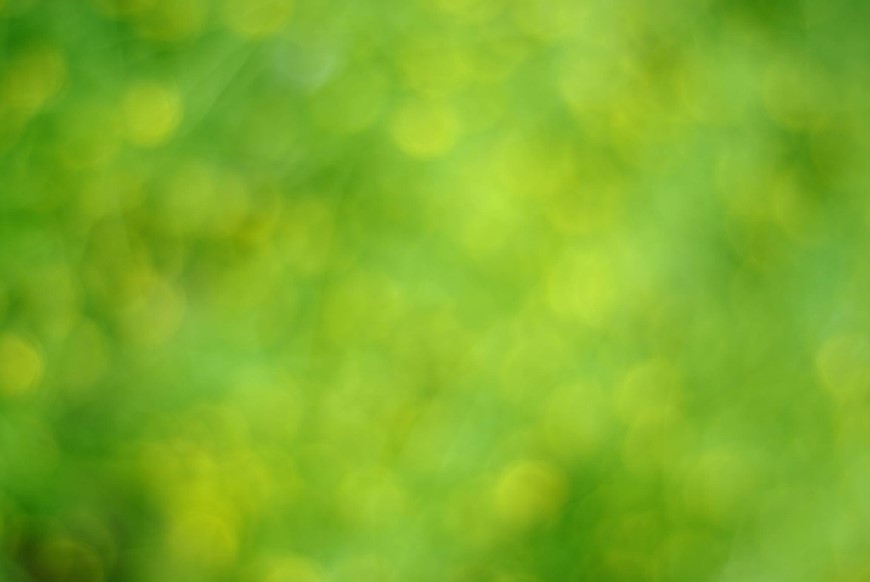 METODIKA PRŮZKUMU
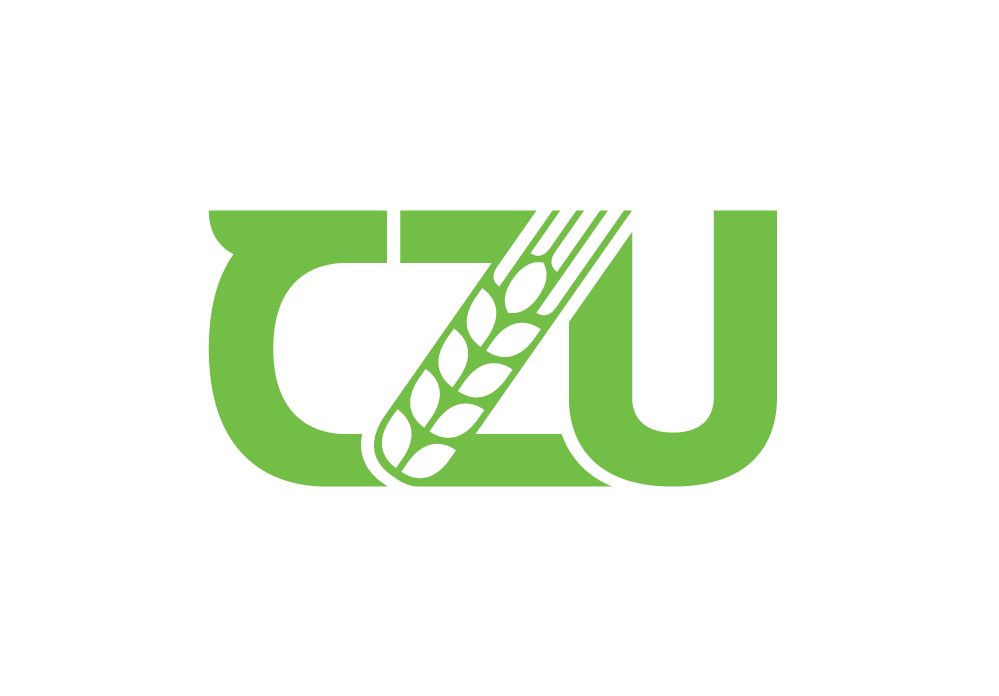 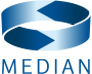 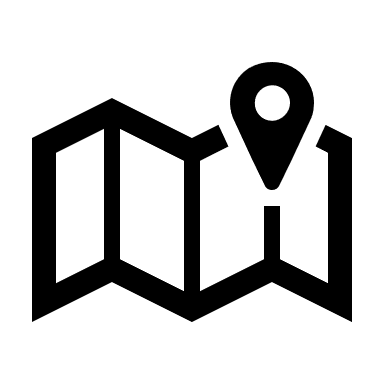 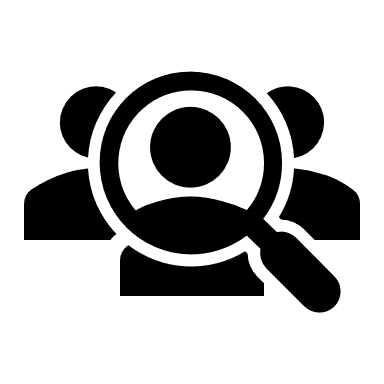 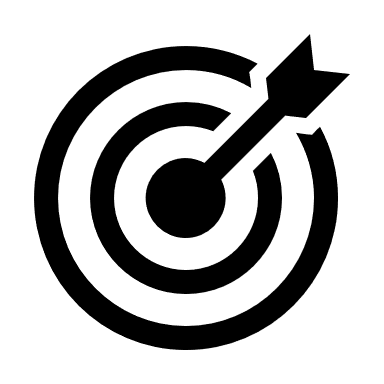 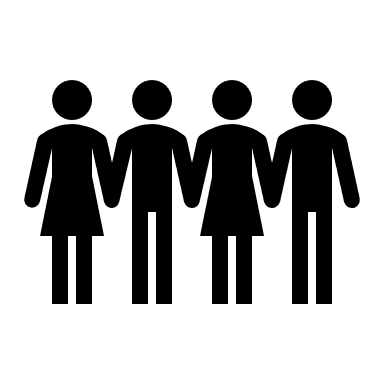 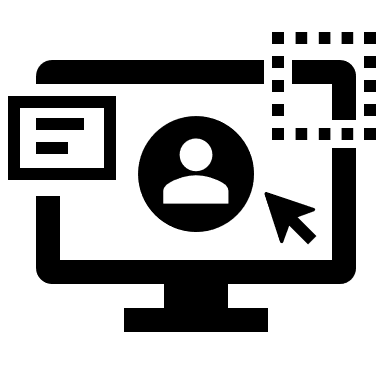 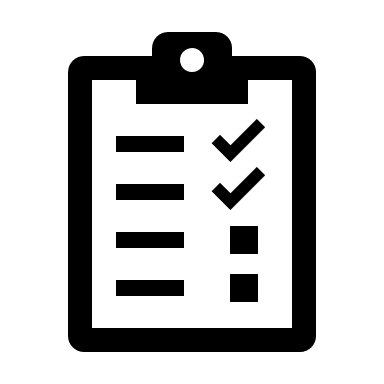 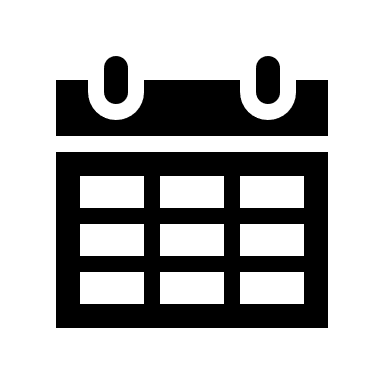 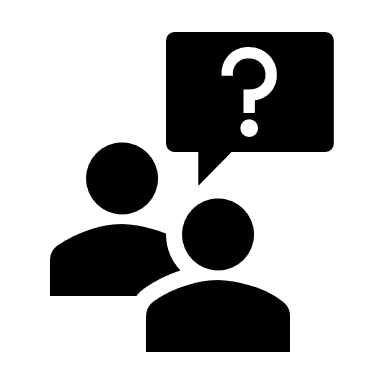 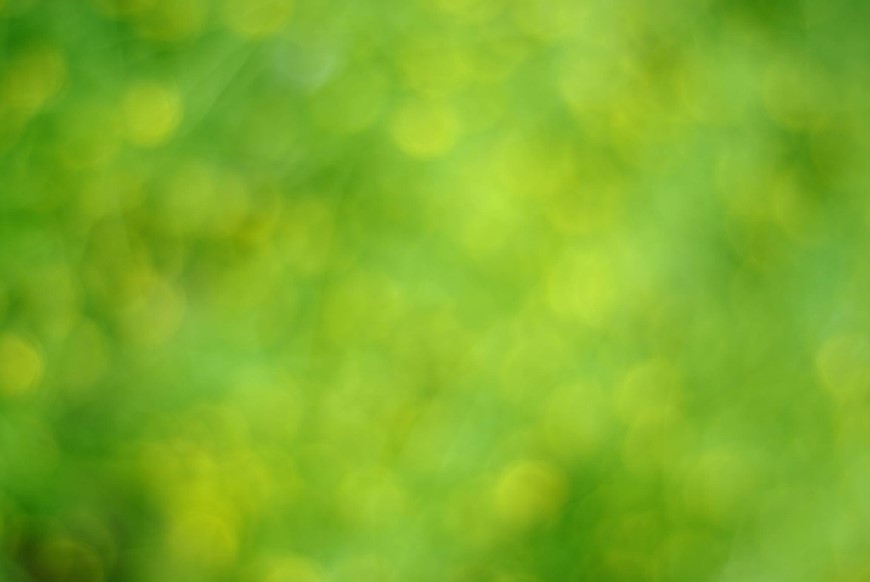 [Speaker Notes: On-line dotazník, 27. 7. až 9. 8. 2021, celá ČR.
1000 respondentů, věk 15 a více let, kvótní výběr dle pohlaví, věku, vzdělání a regionu bydliště (max. 10% odchylka od optimální naplněnosti jednotlivých kategorií).
Průzkum ve všech 14 krajích v ČR. Data dle ČSÚ.]
Schopnost posoudit nutriční 
složení dle informací na obale
Zájem o nutričnísložení potravin
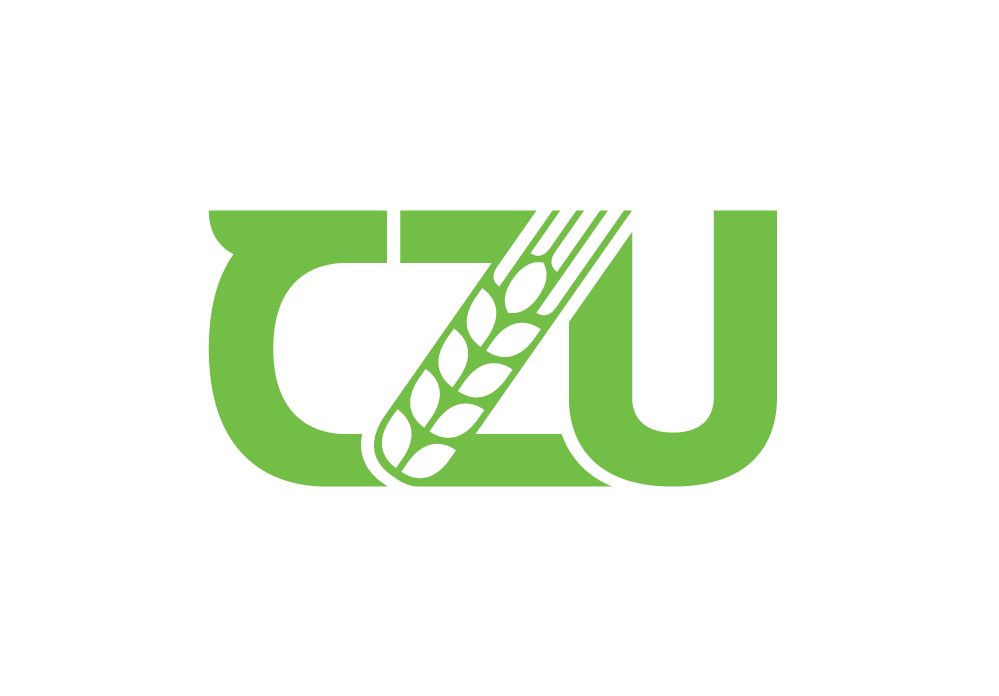 64 % respondentů uvedlo, že podle informací uvedených na obale rozhodně či spíše dokáží posoudit, zda je nutriční složení jednotlivých potravin příznivé pro jejich zdraví.
19 % respondentů se domnívá, že podle informací uvedených na obale rozhodně či spíše nedokáží posoudit, zda je nutriční složení příznivé pro jejich zdraví.
Otázka: Když nakupujete potraviny, do jaké míry se zajímáte o jejich nutriční složení (tzn. o počet kalorií, podíly tuku, sacharidů, bílkovin, cukru, soli atd.) na obalu?
Otázka: Když nakupujete potraviny, dokážete u jednotlivých potravin podle informací uvedených na obalu posoudit, zda je pro Vaše zdraví příznivé jejich nutriční složení (tzn. počet kalorií, podíly tuku, sacharidů, bílkovin, cukru, soli atd.)?
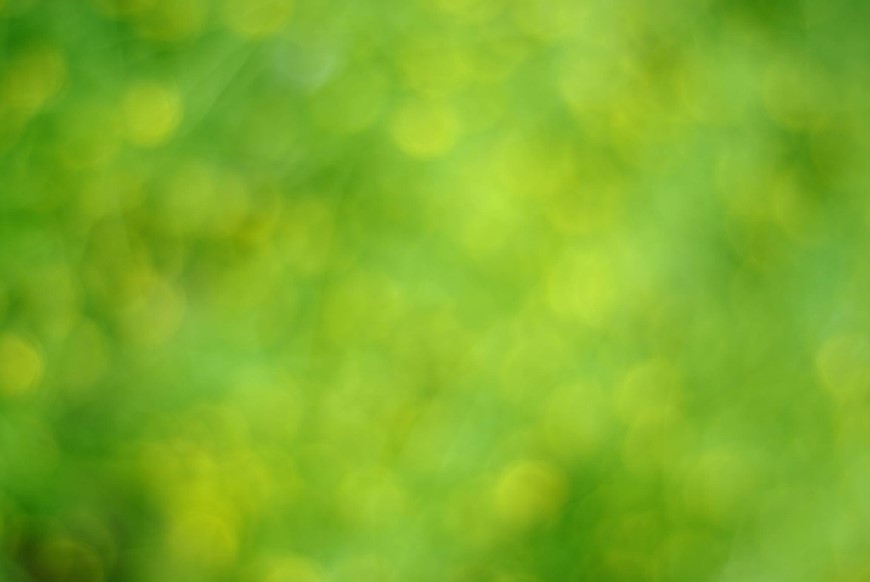 Porovnání schopnosti posoudit nutriční složenídle informací na obale v závislosti na vzdělání
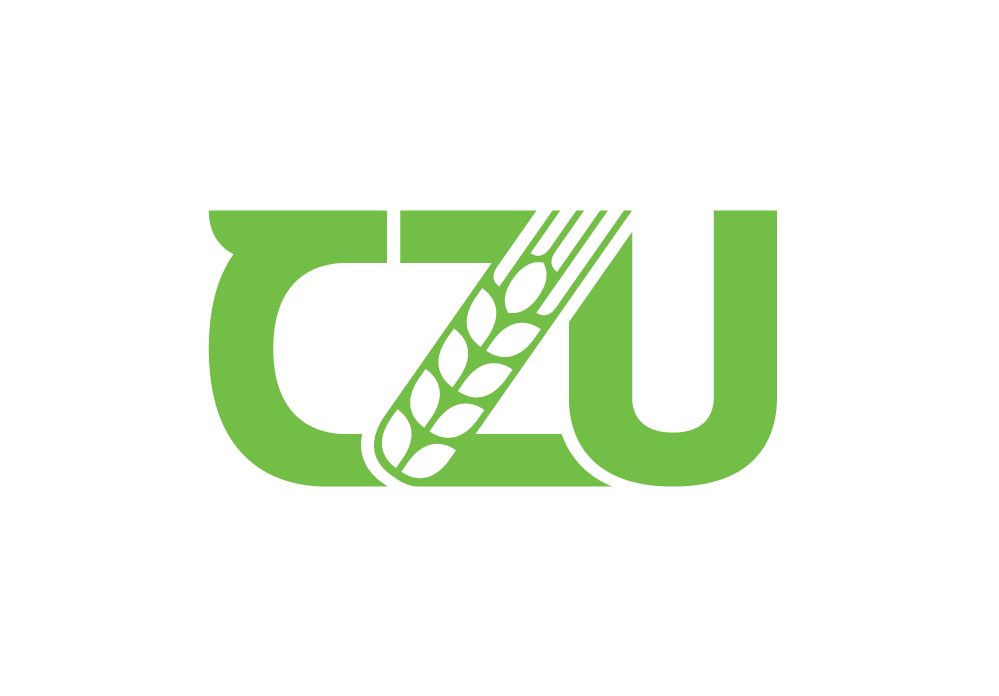 56 % respondentů se ZŠ vzděláním a 55 % se SŠ vzděláním bez maturity, dokáže spíše nebo rozhodně posoudit, zda je nutriční složení jednotlivých potravin příznivé pro jejich zdraví, 
26 % se základním vzděláním to rozhodně nebo spíše posoudit nedokáže
68 % respondentů se SŠ vzděláním s maturitou a 75 % s VŠ vzděláním dokáže spíše nebo rozhodně posoudit, zda je nutriční složení jednotlivých potravin příznivé pro jejich zdraví
Postoj k zavedení jednoho zjednodušeného značenínutričního složení potravin v rámci EU
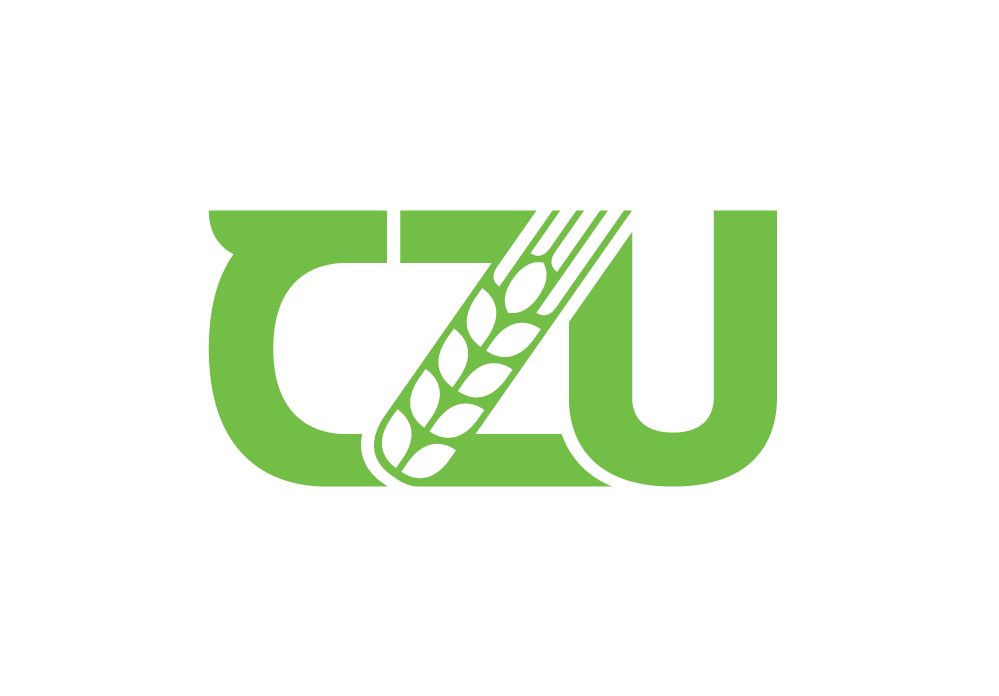 77% respondentů by rozhodně či spíše uvítalo jedno zjednodušené značení nutričního složení potravin ve všech zemích EU, které by jim umožňovalo snáze vybírat potraviny příznivé pro jejich zdraví.
Otázka:	Uvítal(a) byste, kdyby bylo na přední straně obalu všech potravin ve všech zemích Evropské unie jedno
	zjednodušené značení nutričního složení, které by Vám umožňovalo snáze vybírat potraviny příznivé pro Vaše zdraví.
Báze:	Všichni respondenti, N=1000
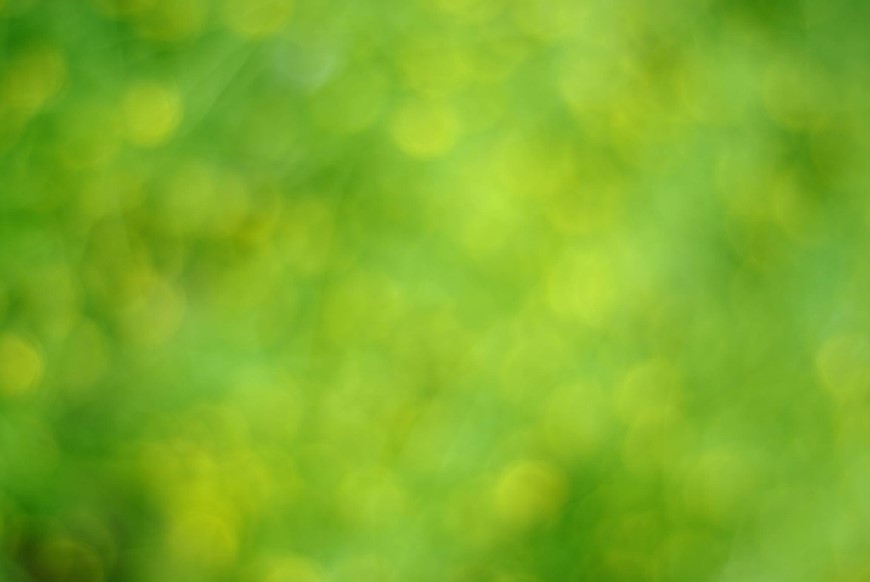 Srozumitelnost zjednodušeného značeníNutri-Score
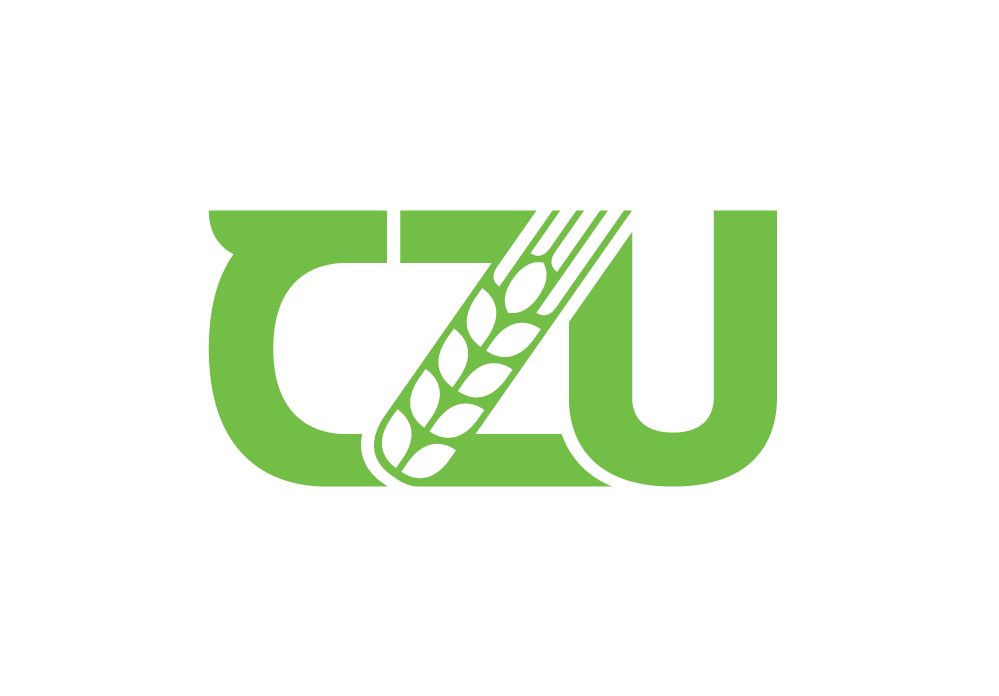 Pro 65 % respondentů je zjednodušené značení Nutri-Score rozhodně srozumitelné.
Pro 8 % respondentů je zjednodušené značení Nutri-Score rozhodně či spíše nesrozumitelné.
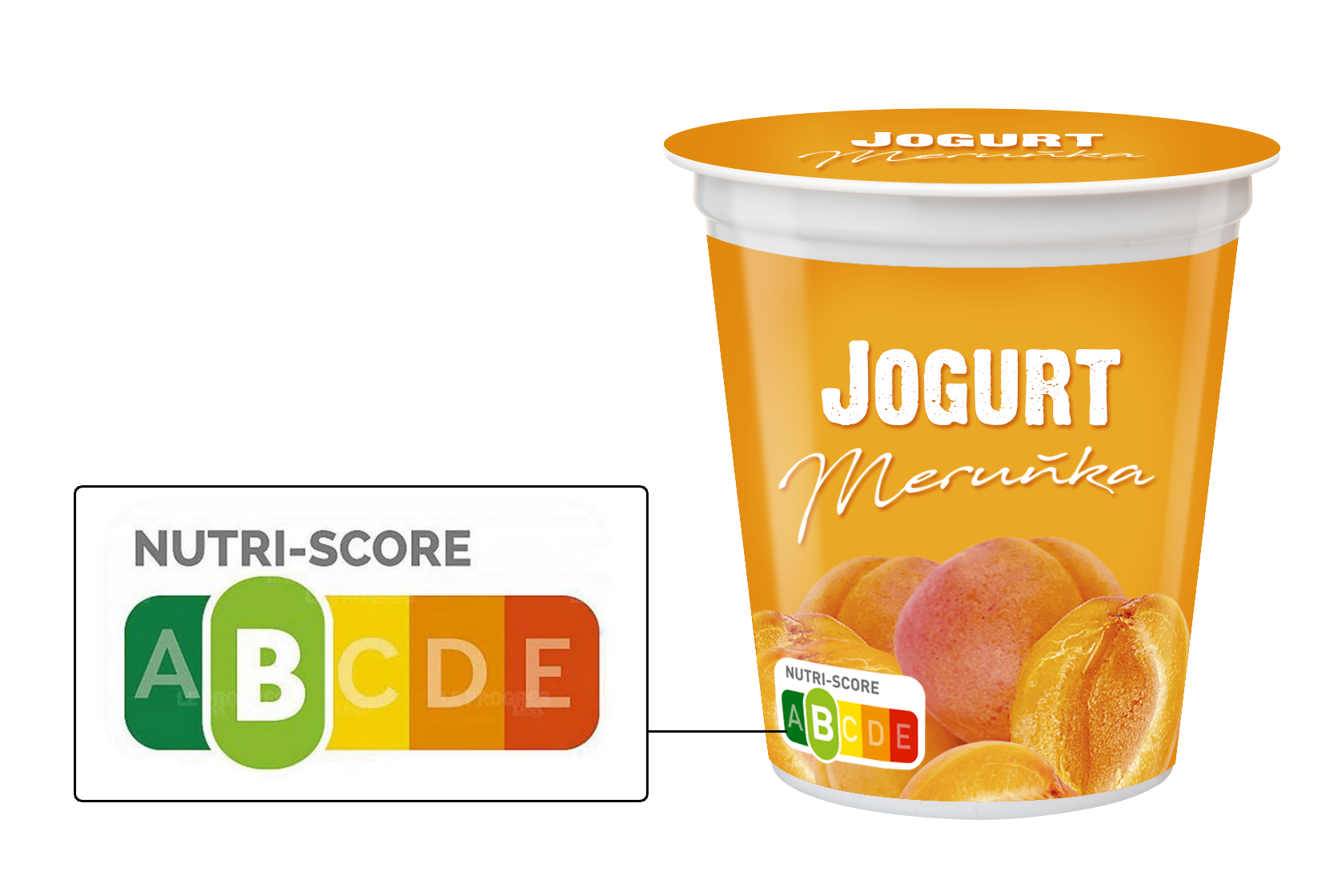 Otázka:	Zde můžete vidět první návrh, jak by zjednodušené značení nutričního složení na přední straně obalu potravin mohlo v budoucnosti vypadat.
	Je pro Vás tento návrh značení srozumitelný?
Báze:	Všichni respondenti, N=1000
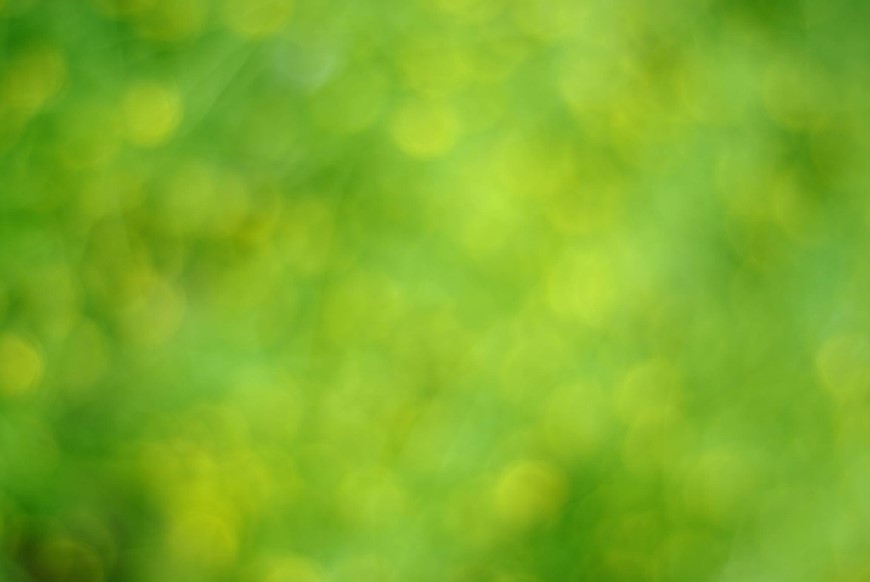 Důležitost jednotlivých vlastnostízjednodušeného značení (%)
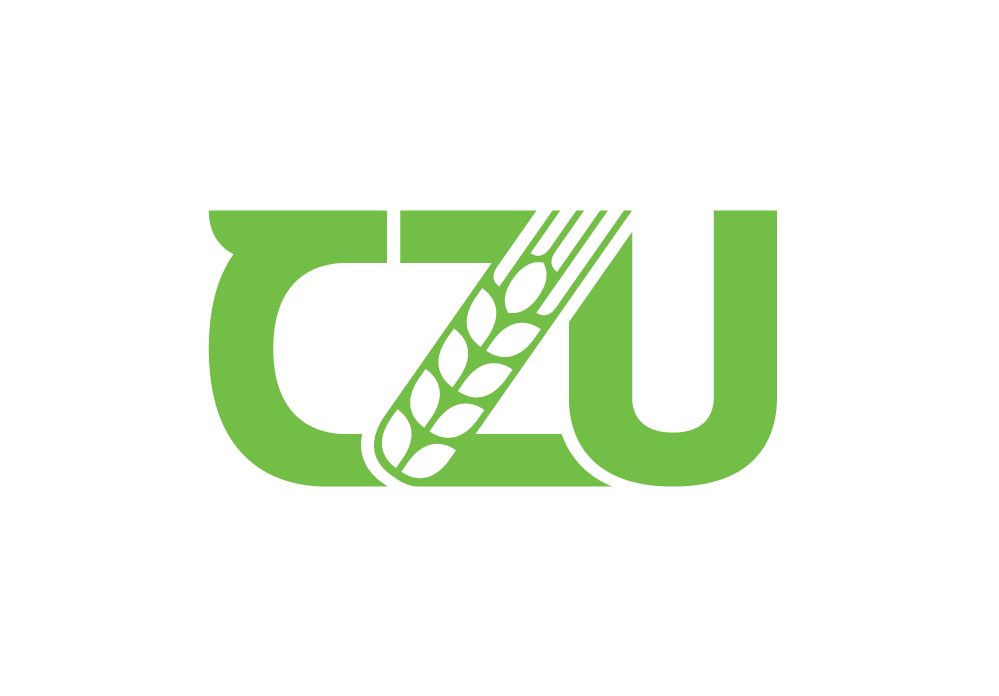 Pro 82 % respondentů je rozhodně důležité, aby bylo zjednodušené značení nutričního složení srozumitelné,
pro 76 % respondentů je rozhodně důležité, aby bylo dobře čitelné,
pro 59 % respondentů je rozhodně důležité, aby bylo výrazně viditelné na obale.
Vícebarevné provedení naopak považuje za rozhodně důležité pouze 24 % respondentů.
Otázka:	Jaké by podle Vás mělo být zjednodušené značení nutričního složení na přední straně obalu potravin?
Báze:	Všichni respondenti, N=1000
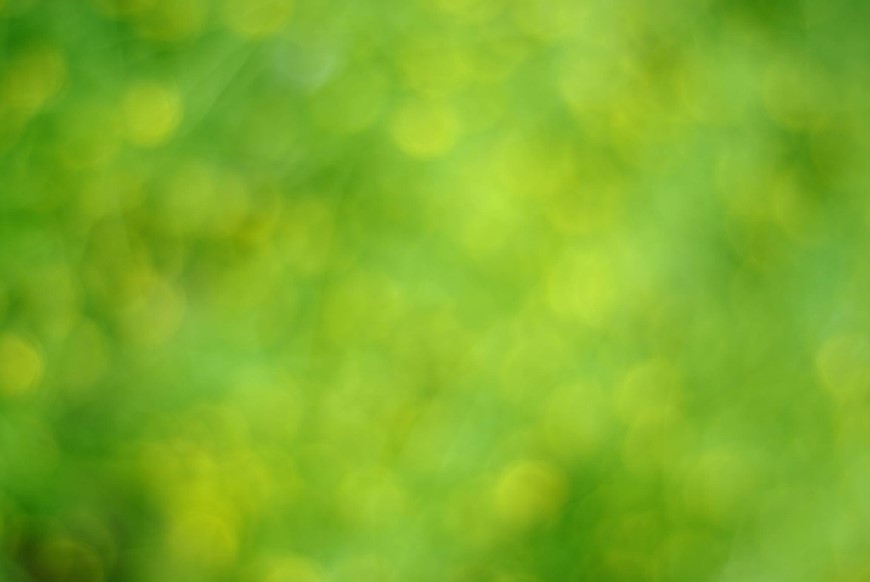 Hodnocení zjednodušeného značeníNutri-Score (%)
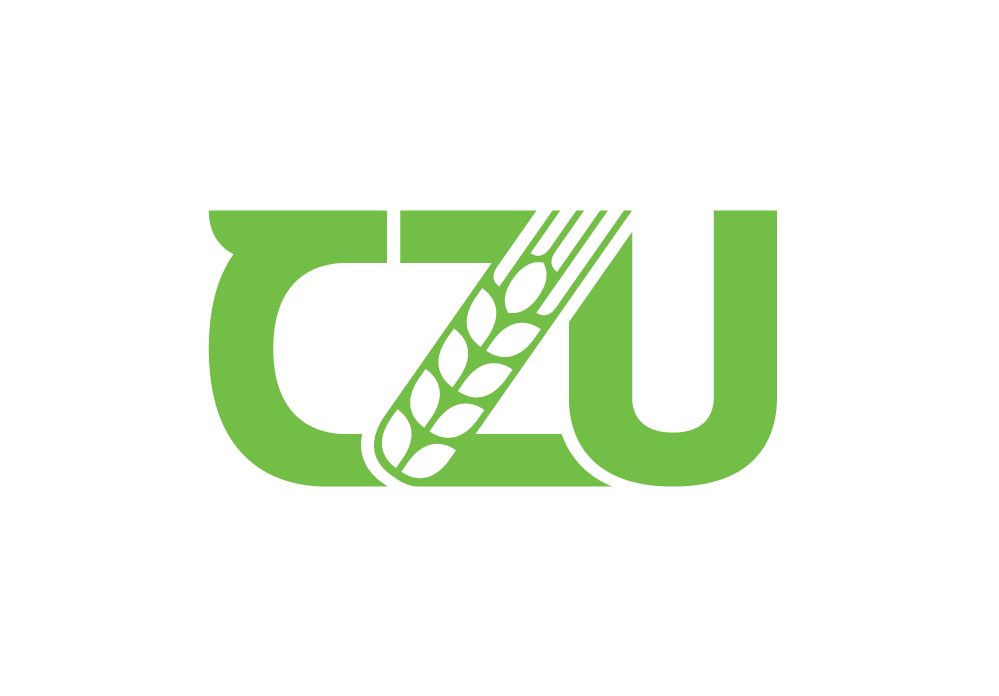 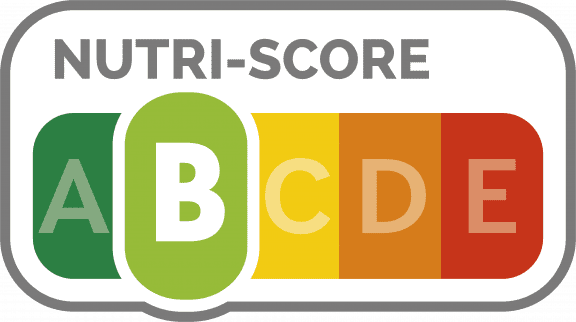 57 % respondentů rozhodně považuje zjednodušené značení Nutri-Score za srozumitelné,
78 % respondentů jej rozhodně považuje zadobře čitelné,
77 % respondentů jej rozhodně považuje za výrazně viditelné na obale,
podle 42 % respondentů rozhodně umožňuje jednoduché porovnání nutričního složení potravin mezi sebou.
Otázka:	Pokud se podíváte na následující značení nutričního složení potravin, jaké podle Vás je?
Báze:	Všichni respondenti, N=1000
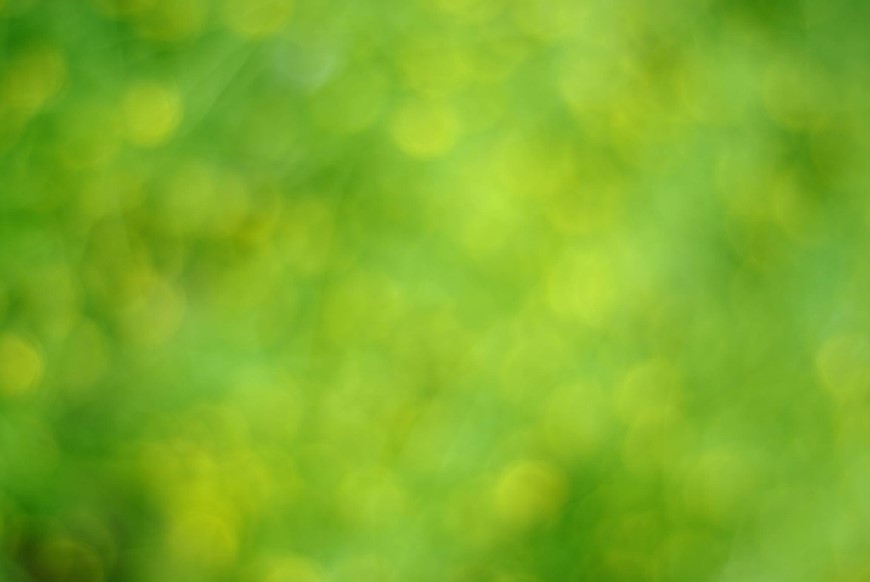 Využití zjednodušeného značení Nutri-Scorepři nákupu potravin (%)
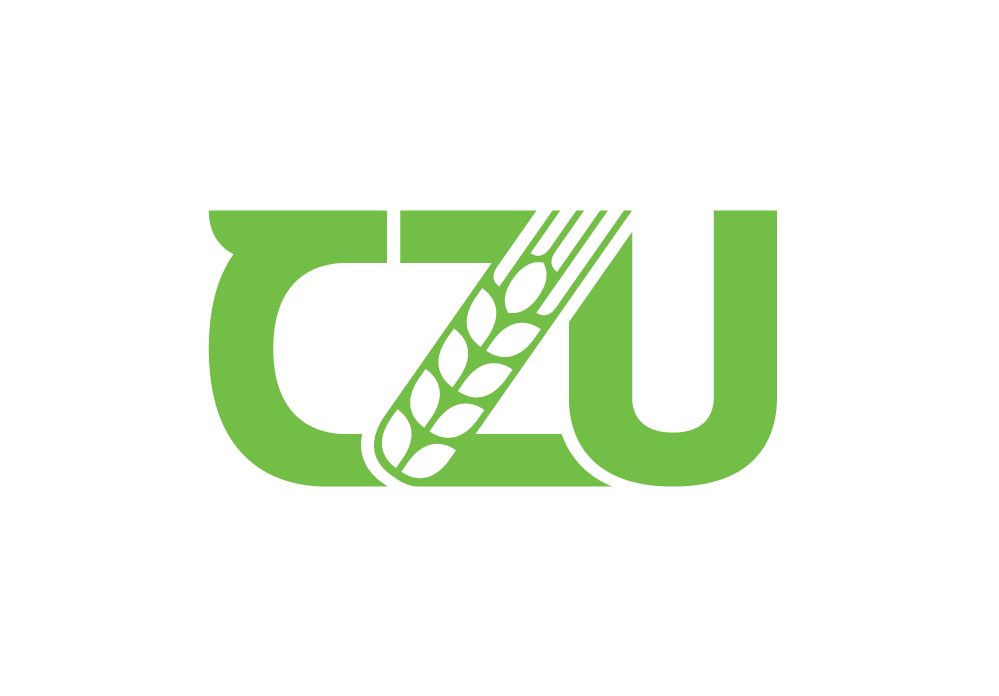 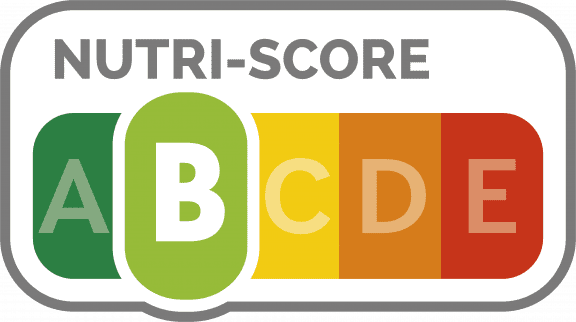 73 % respondentů uvedlo, že zjednodušené značení Nutri-Score by je rozhodně či spíše motivovalo k nákupu „zdravějších“ potravin.
74 % respondentů by se rozhodně nebo spíše řídilo zjednodušeným značením Nutri-Score při výběru potravin.
Otázka:	Pokud by na přední straně obalu potravin bylo následující značení nutričního složení, do jaké míry byste toto značení využíval/a při nákupu?
Báze:	Všichni respondenti, N=1000
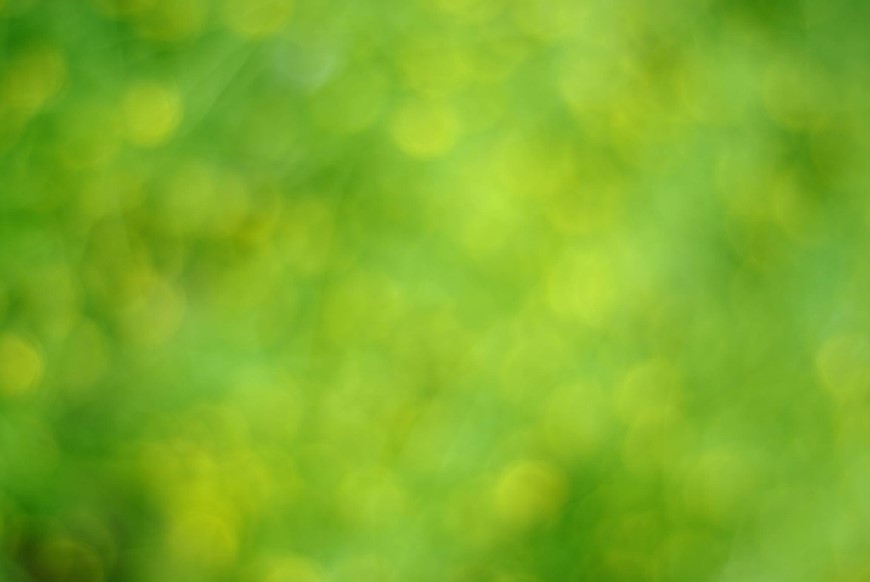 SHRNUTÍ
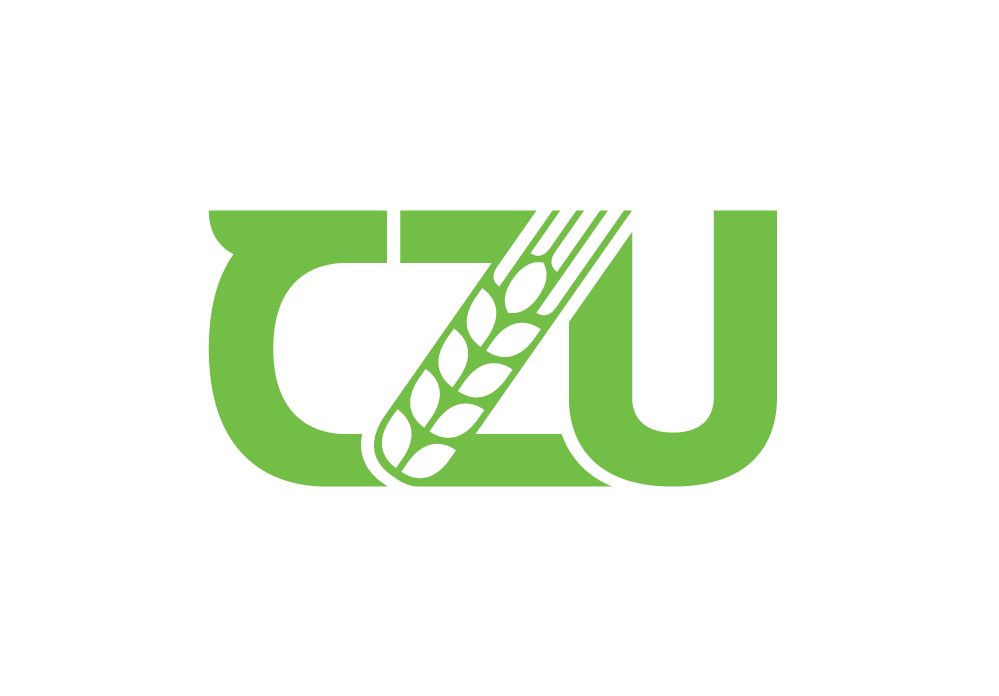 59 % respondentů se zajímá o nutriční složení uvedené na obalu, 64 % se domnívá, že dokáže posoudit současné nutriční složení uváděné na potravinách  - ale 19 % respondentů podle informací uvedených na obale nedokáže posoudit, zda je nutriční složení příznivé pro jejich zdraví.
Schopnost posoudit nutriční složení roste s úrovní vzdělání respondentů.
Zavedení jednoho zjednodušeného značení nutričního složení potravin v rámci celé EU by uvítalo 77 % respondentů. 
Důležité u zkráceného nutričního značení jsou srozumitelnost a dobrá čitelnost.
Přes ¾ respondentů považuje Nutri-Score za srozumitelné a dobře viditelné značení, podle kterého by se řídili při nákupu potravin i při častějším výběru výrobků s cennějšími živinami a omezení potravin s nízkou výživovou hodnotou.
Rozdíly v některých odpovědích byly zjištěny v závislosti na pohlaví respondentů.

Poznámka: Výsledky dotazníkového šetření nevypovídají o reálném chování zákazníků při nákupu potravin.
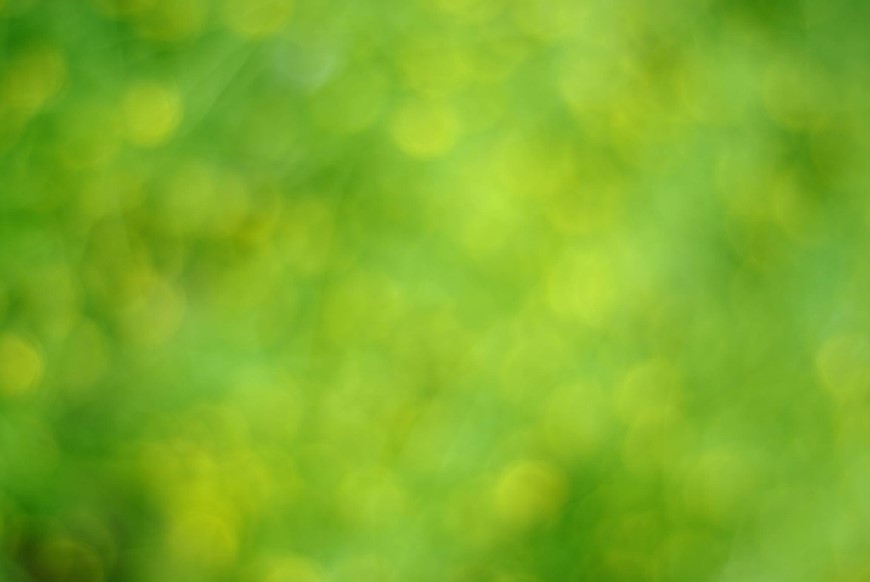 PODĚKOVÁNÍ
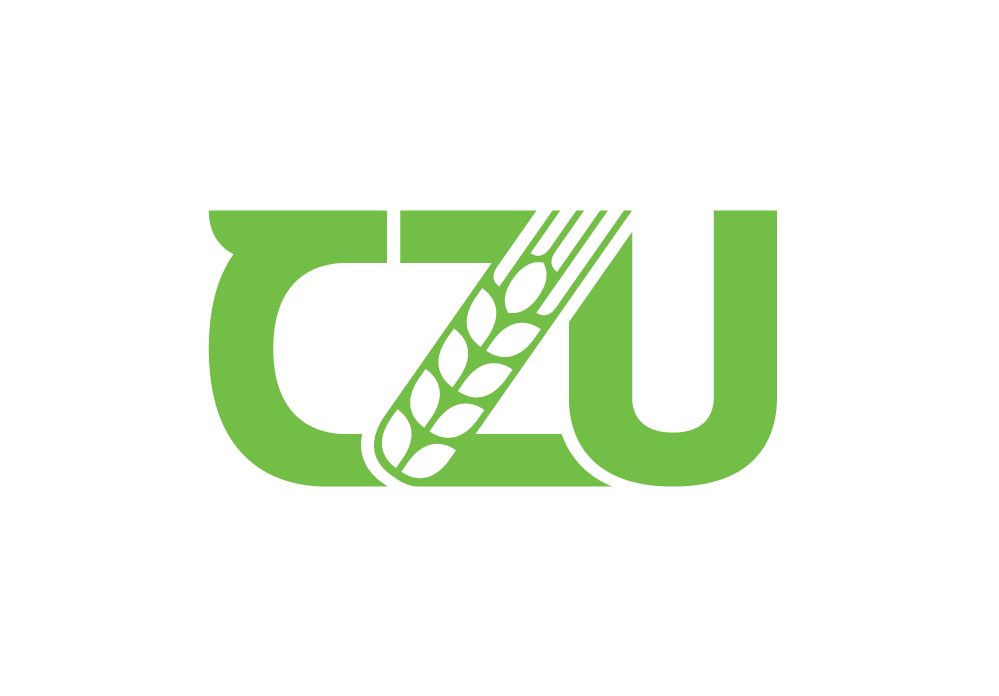 Elišce Paidarové
Lukáši Žatečkovi
agentuře MEDIAN – reprezentativita vzorku respondentů
Děkuji za Vaši pozornost

kourimska@af.czu.cz
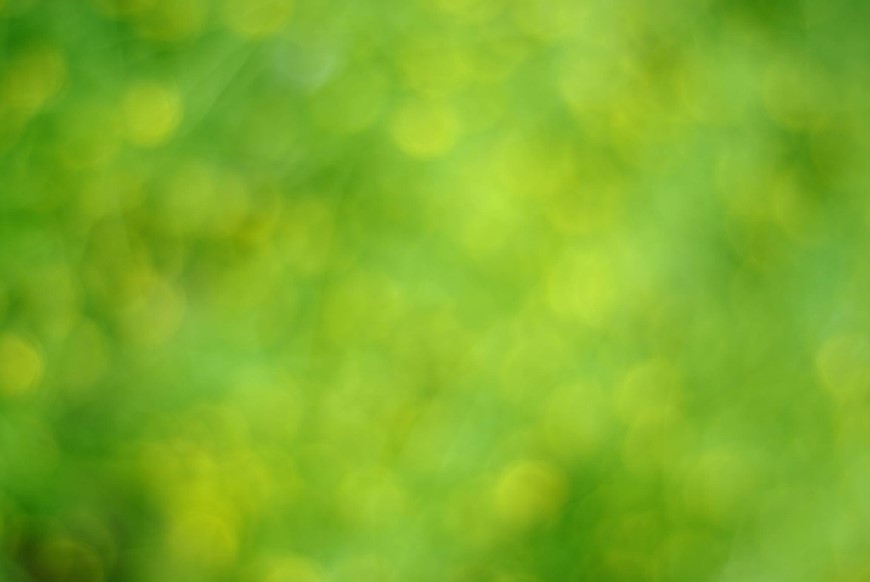